КОНТРАСТ 

СВЈЕТЛОСТ И СЈЕНКА
У остваривању јединственог израза и смисла уметничког дјела важну  улогу  имају ПРИЦИПИ КОМПОНОВАЊА :  равнотежа, ритам, доминанта, хармонија, јединство и контраст. Примјеном ових принципа умјетник повезује ликовне елементе у композицију и тиме исказује своју идеју .
Ликовни елементи су:  линија, боја, облик, свјетлина, текстура, величина и смијер.
Свјетлост је феномен који је одувек изазивао дивљење човјека. 
   Сматрано  је божанством.
Свјетлост као појава без обзира на извор увијек је предмет интересовања       умјетника и саставни  је дио његовог дјела.
Kонтрастом свијетлог и тамног постиже се јачи израз и драматичност у композицији.
Контраст је однос између два или више елемената који су у било ком виду међусобно    
супротни.

  Један од најважнијих контраста чине свјетлост и сјенка.
Леонардо да Винчи
Сфумато-начин сликања, замућеност
Индиректна, дифузна свјетлост
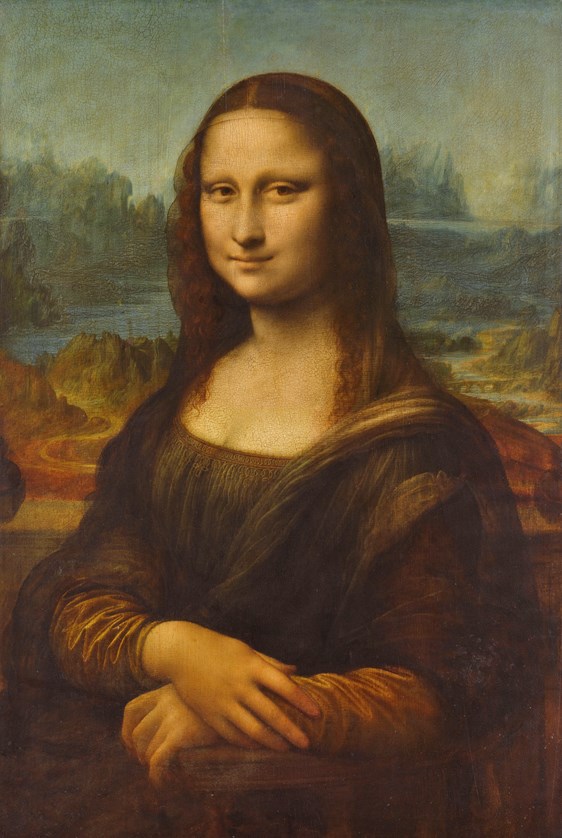 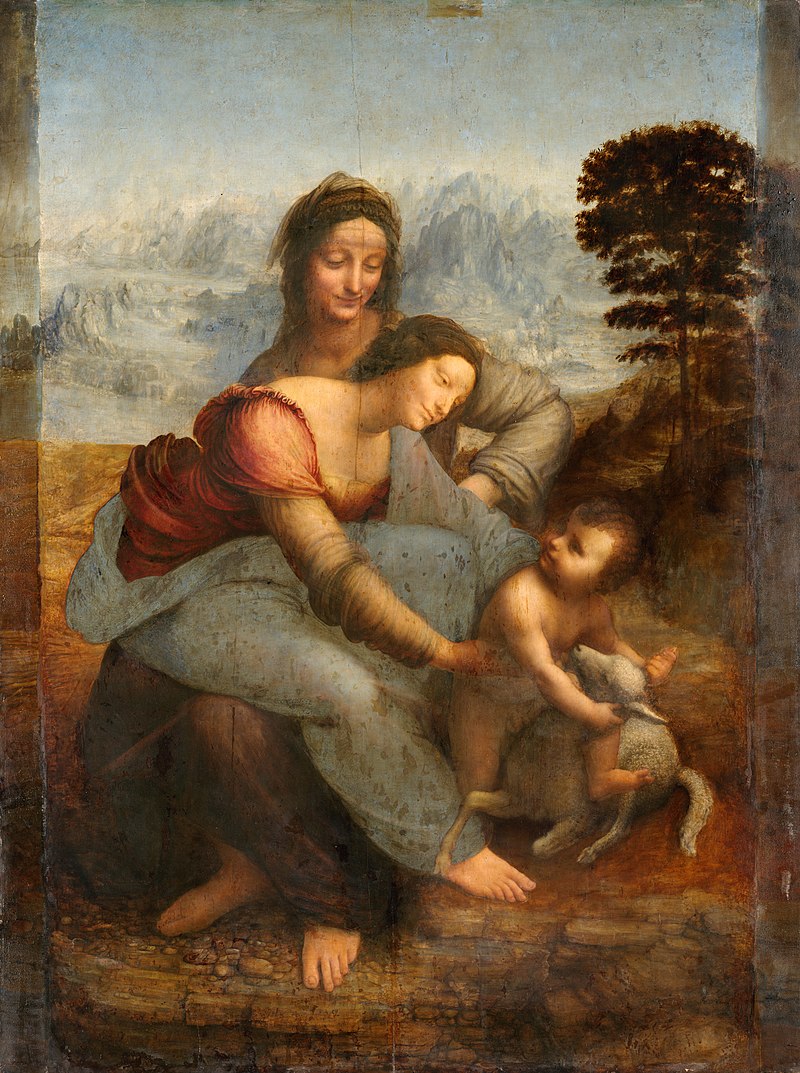 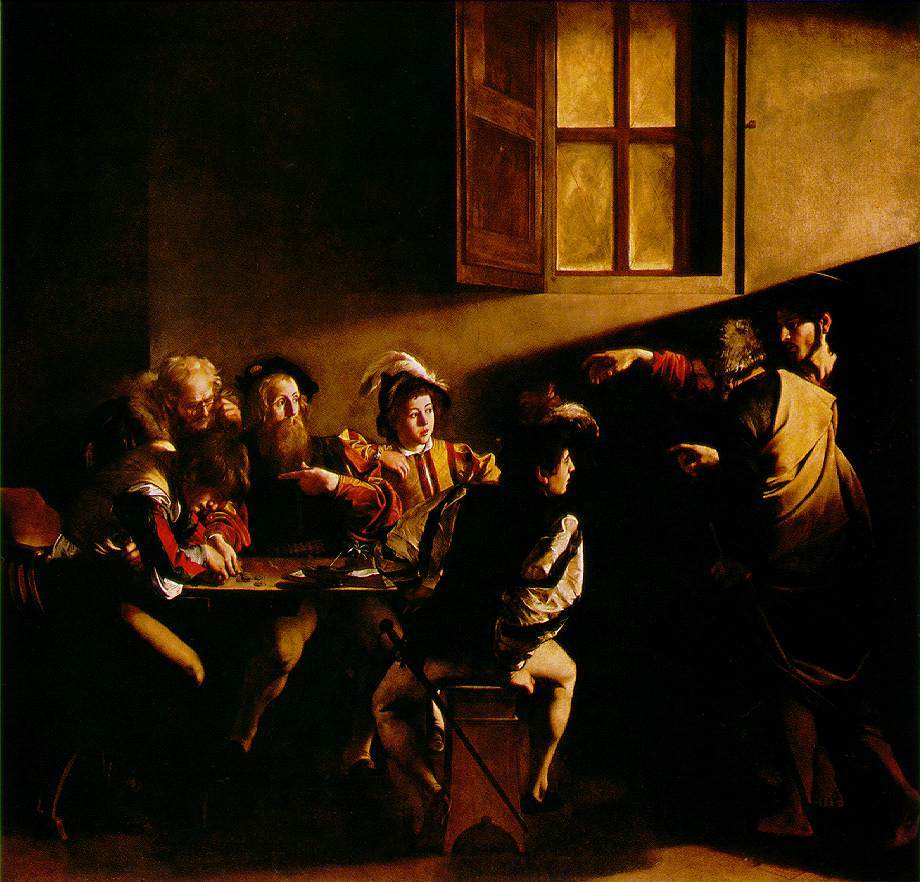 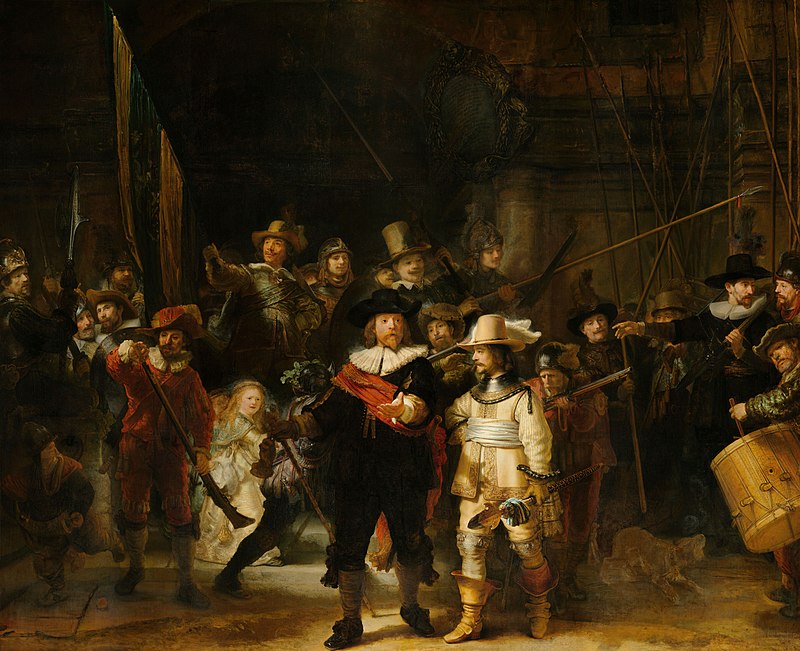 Позивање св. Матеја
Ноћна стража
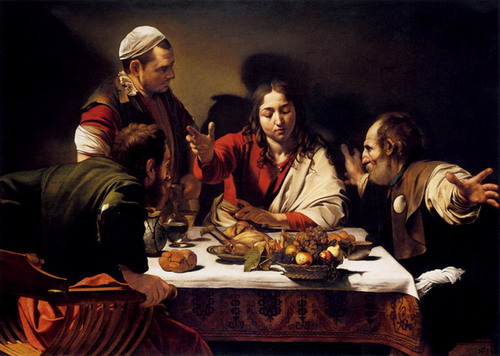 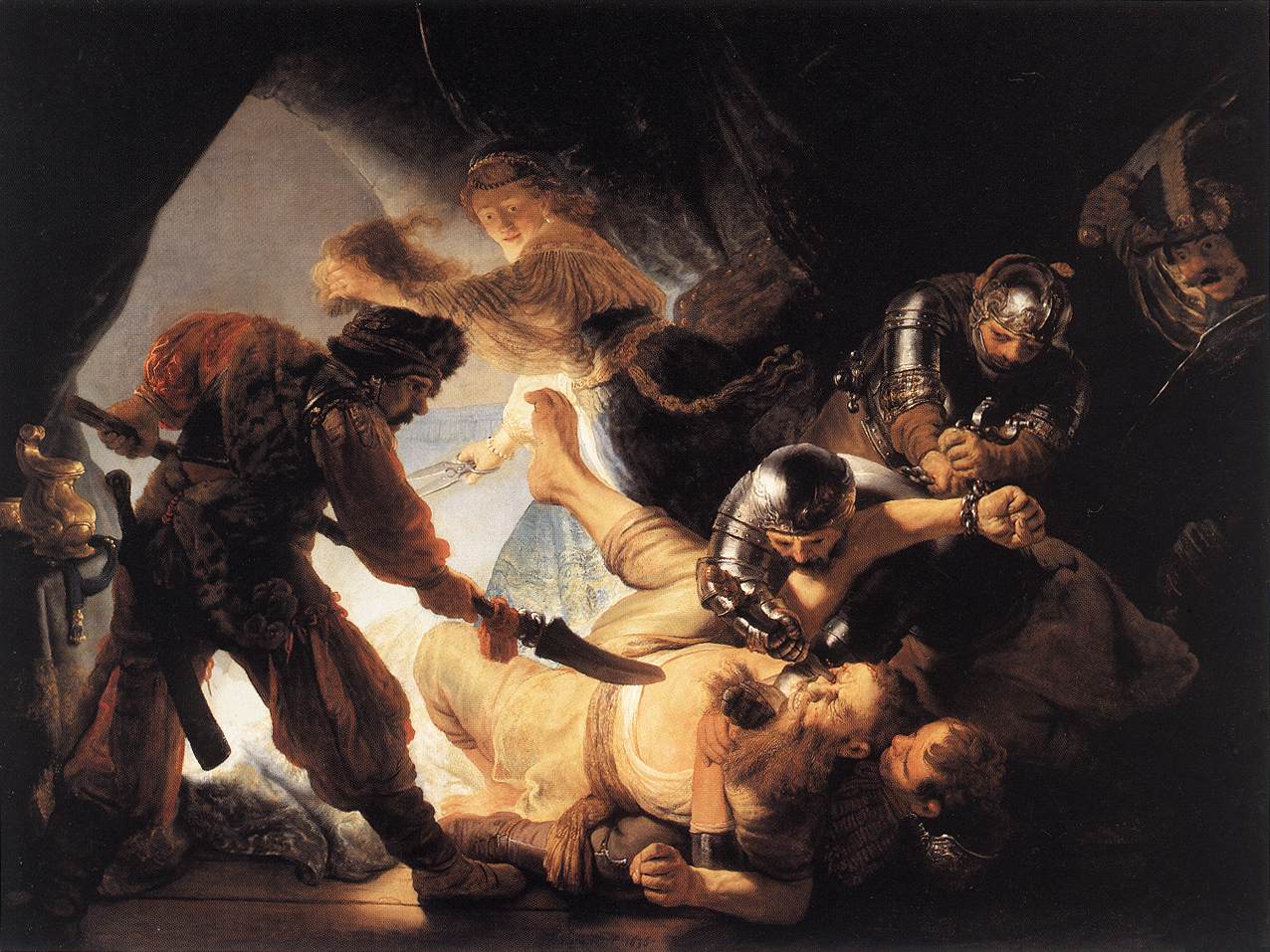 Вечера у Емаусу
Осљепљивање Самсона
Клод Моне,  Катедрала у Руану
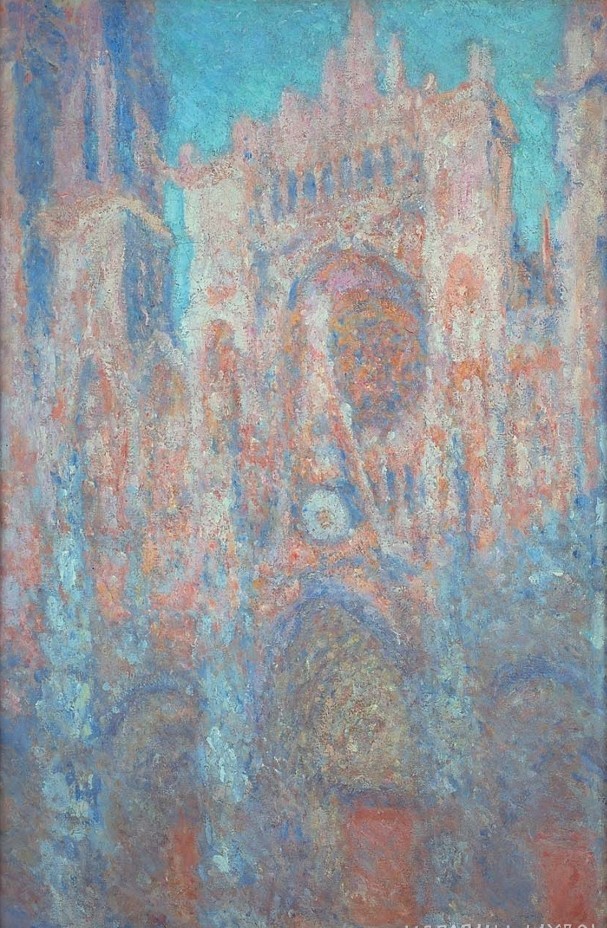 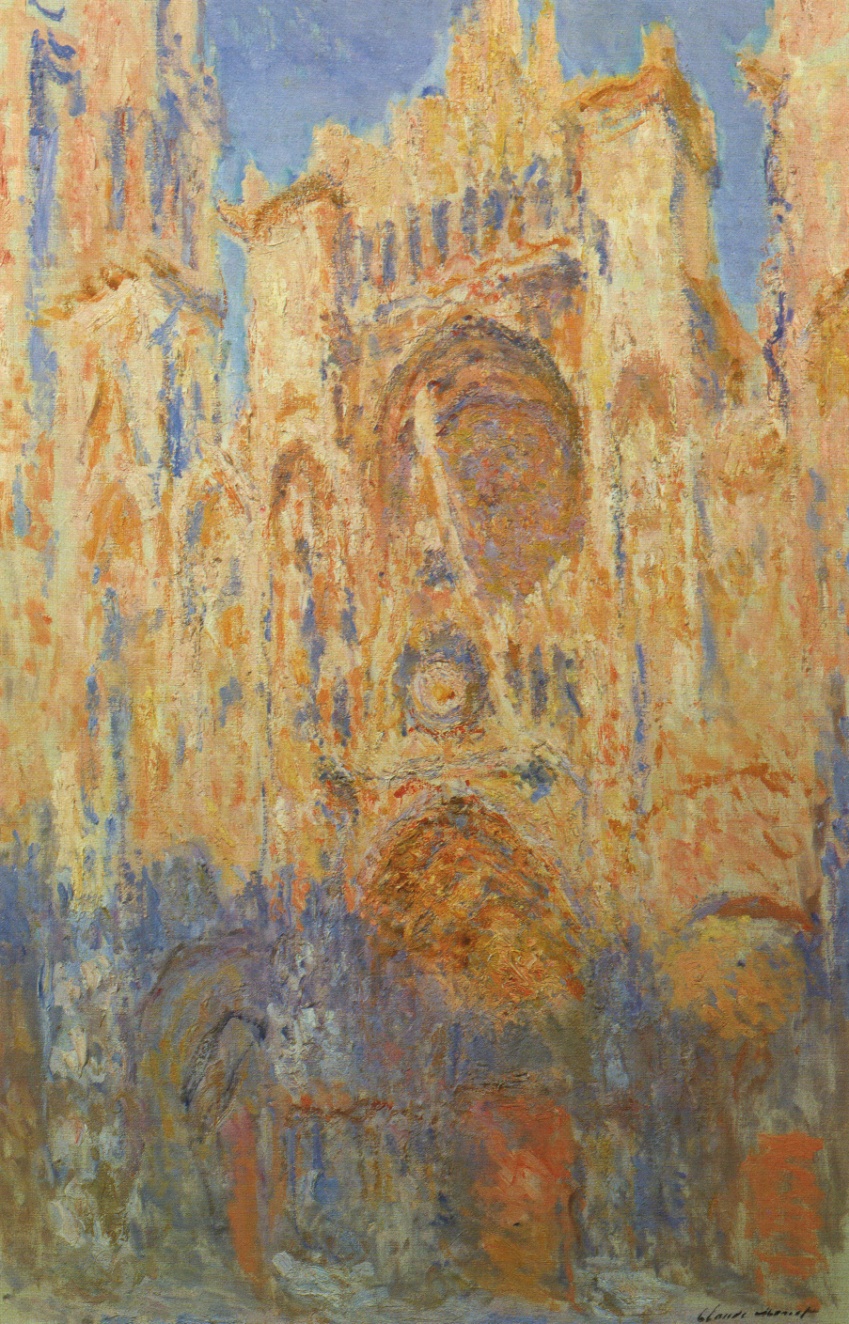 Ђорђо де Кирико
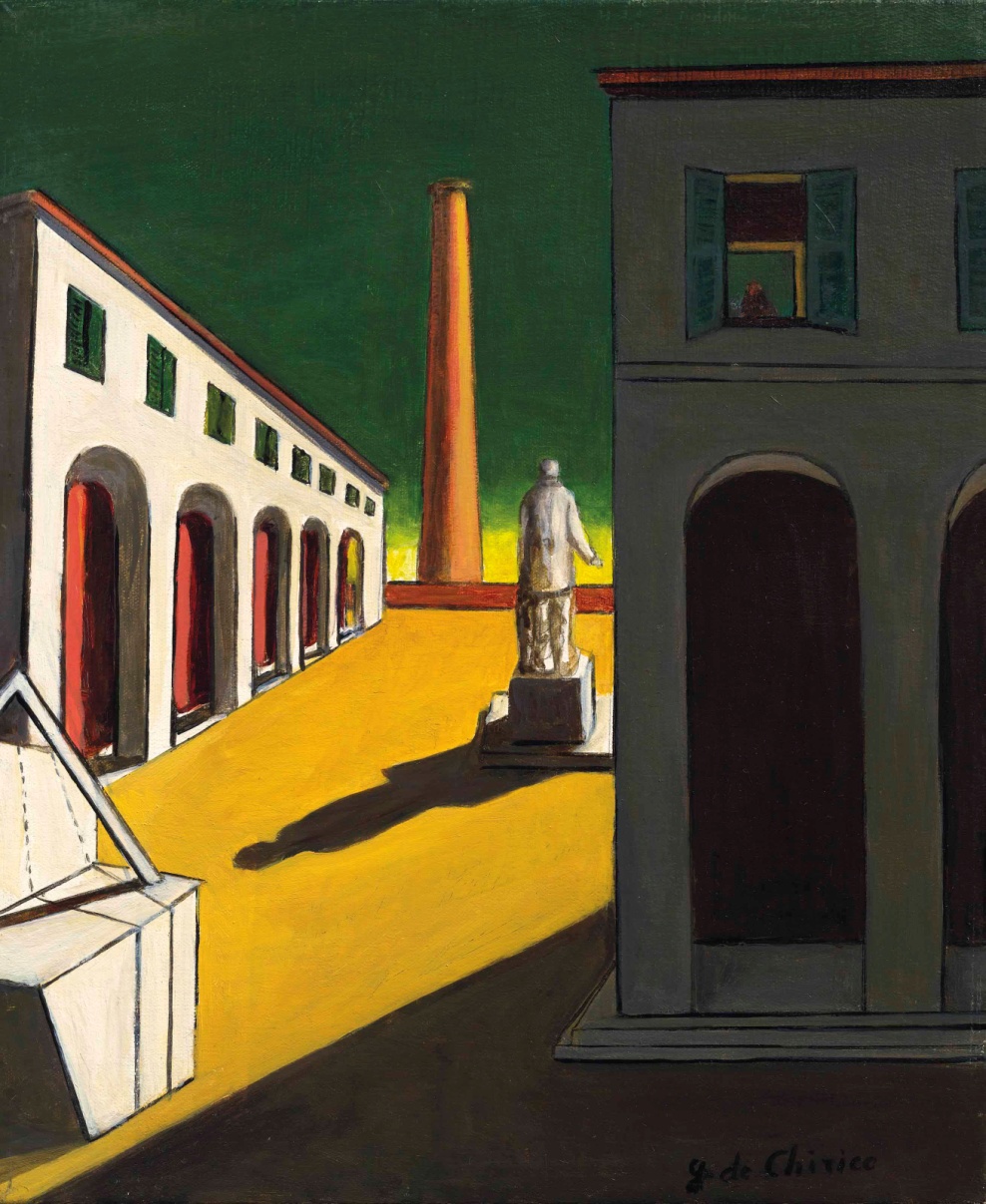 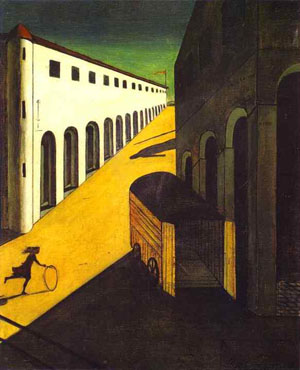 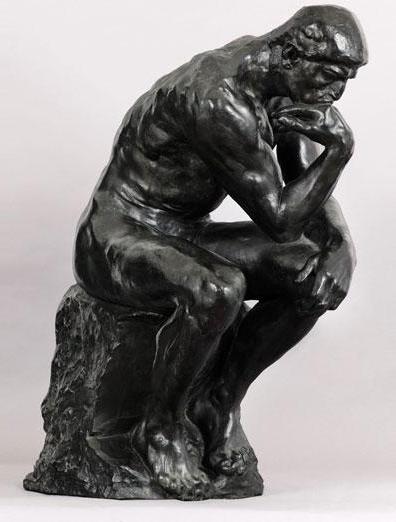 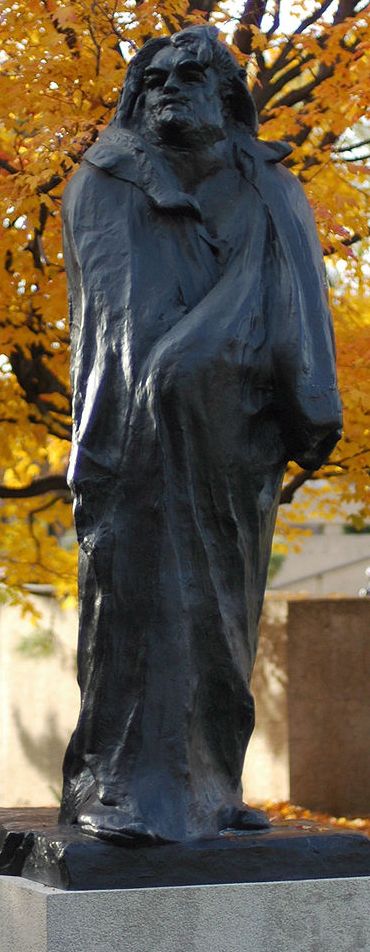 Огист Роден
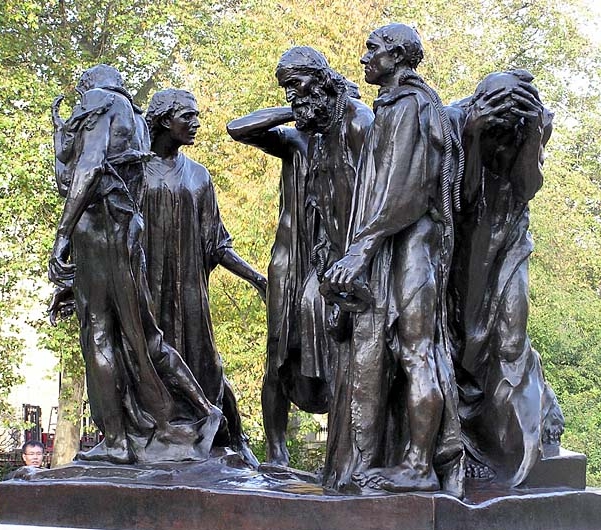 Ле Корбизје
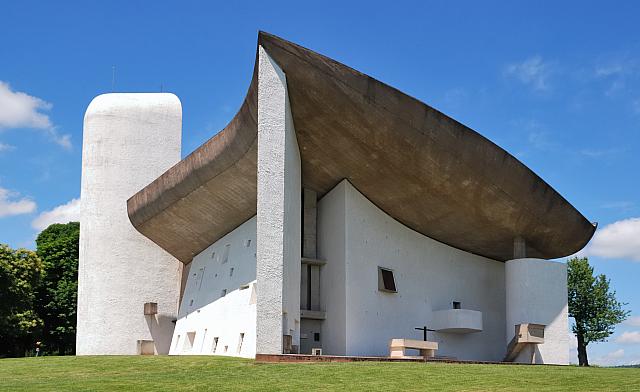 Капела у Роншану
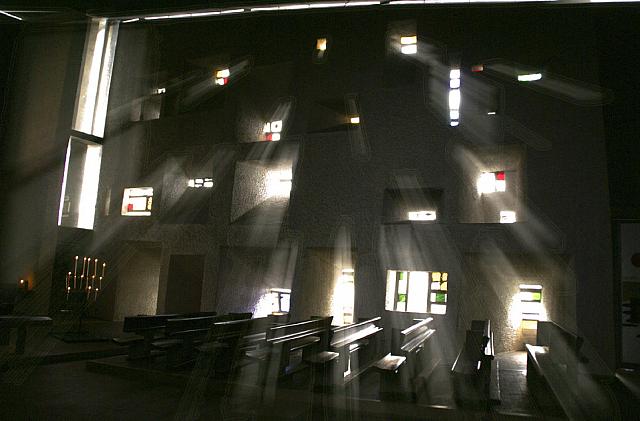 Позориште сијенки
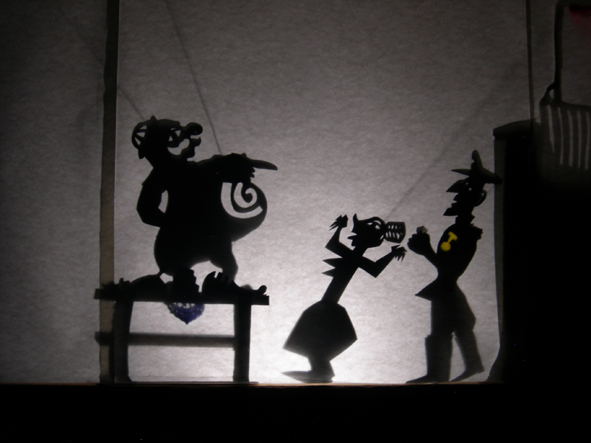 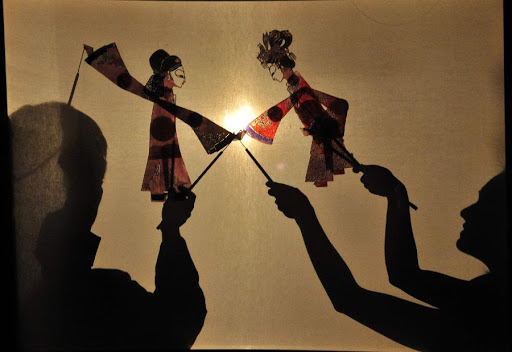 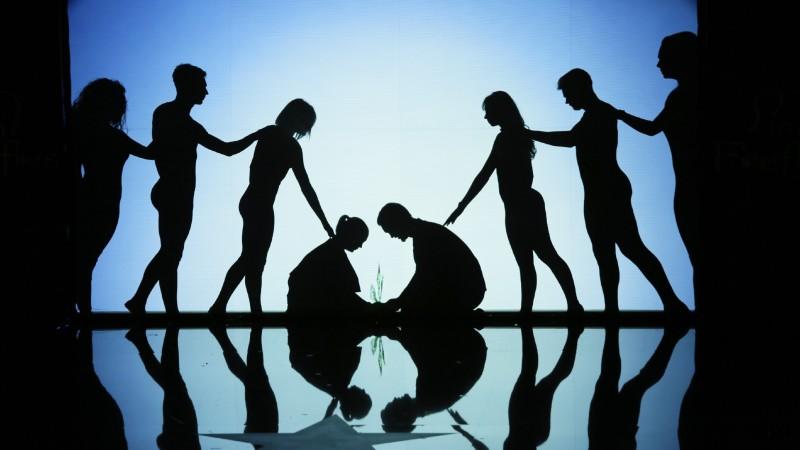 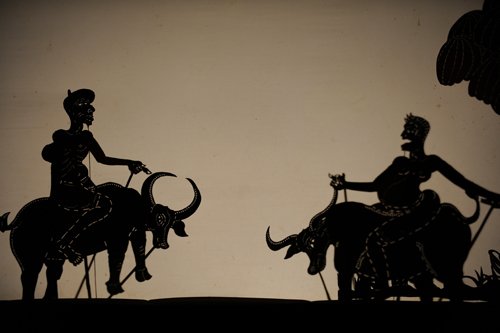 Ноар филм, (црни филм)
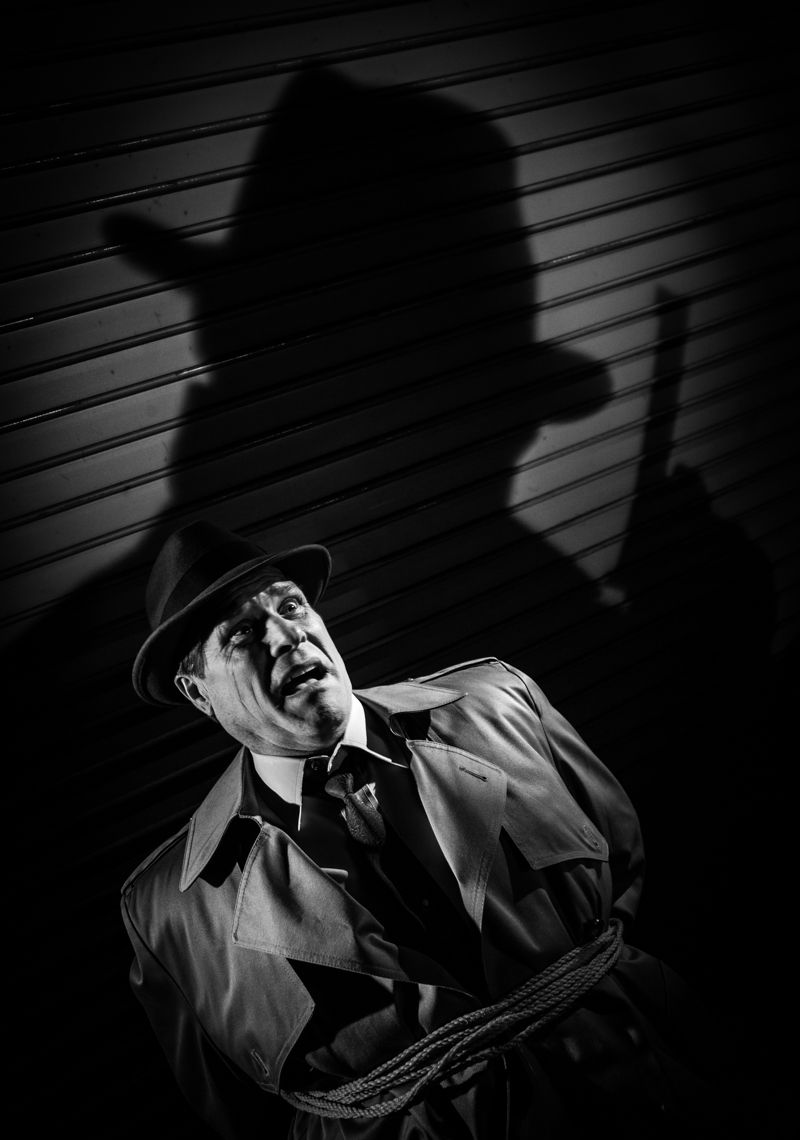 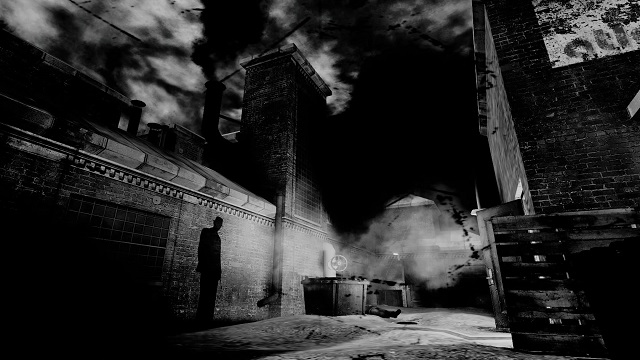 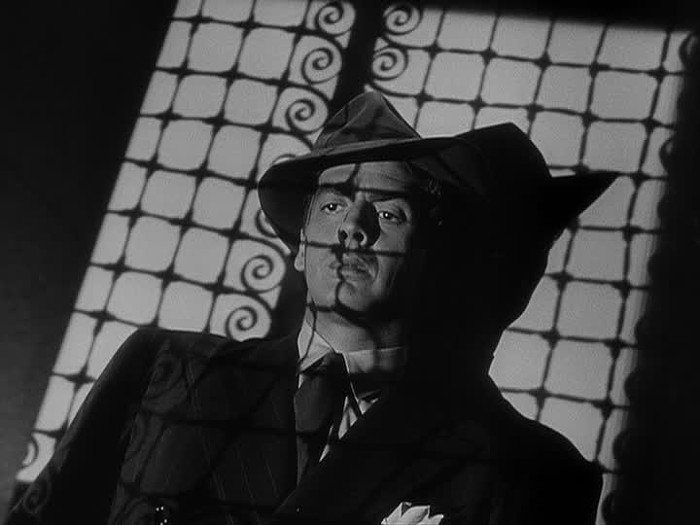 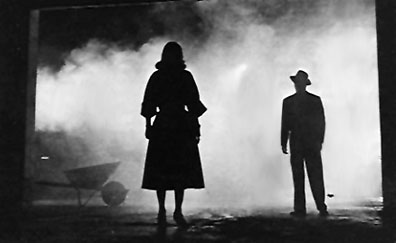 Фотографија
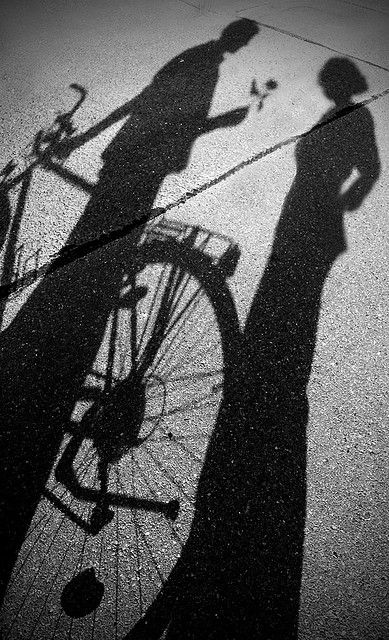 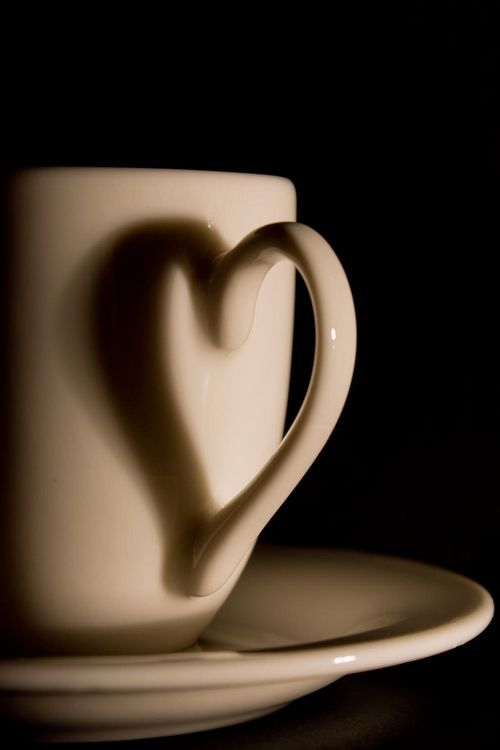 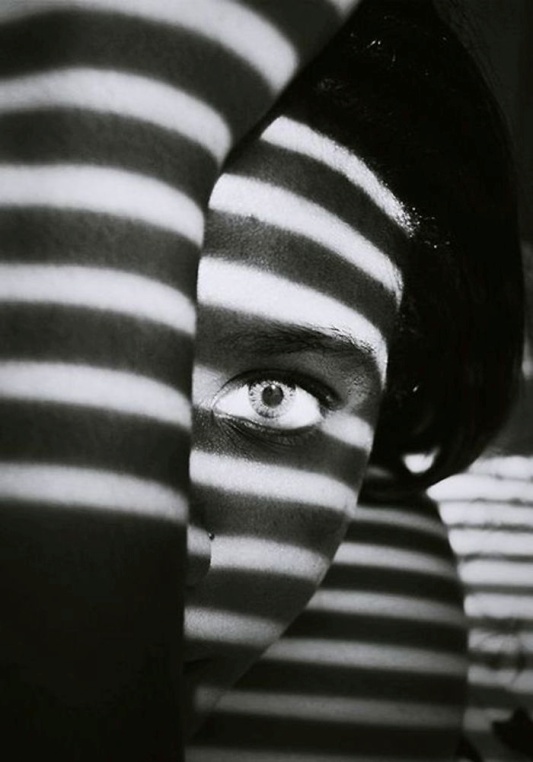 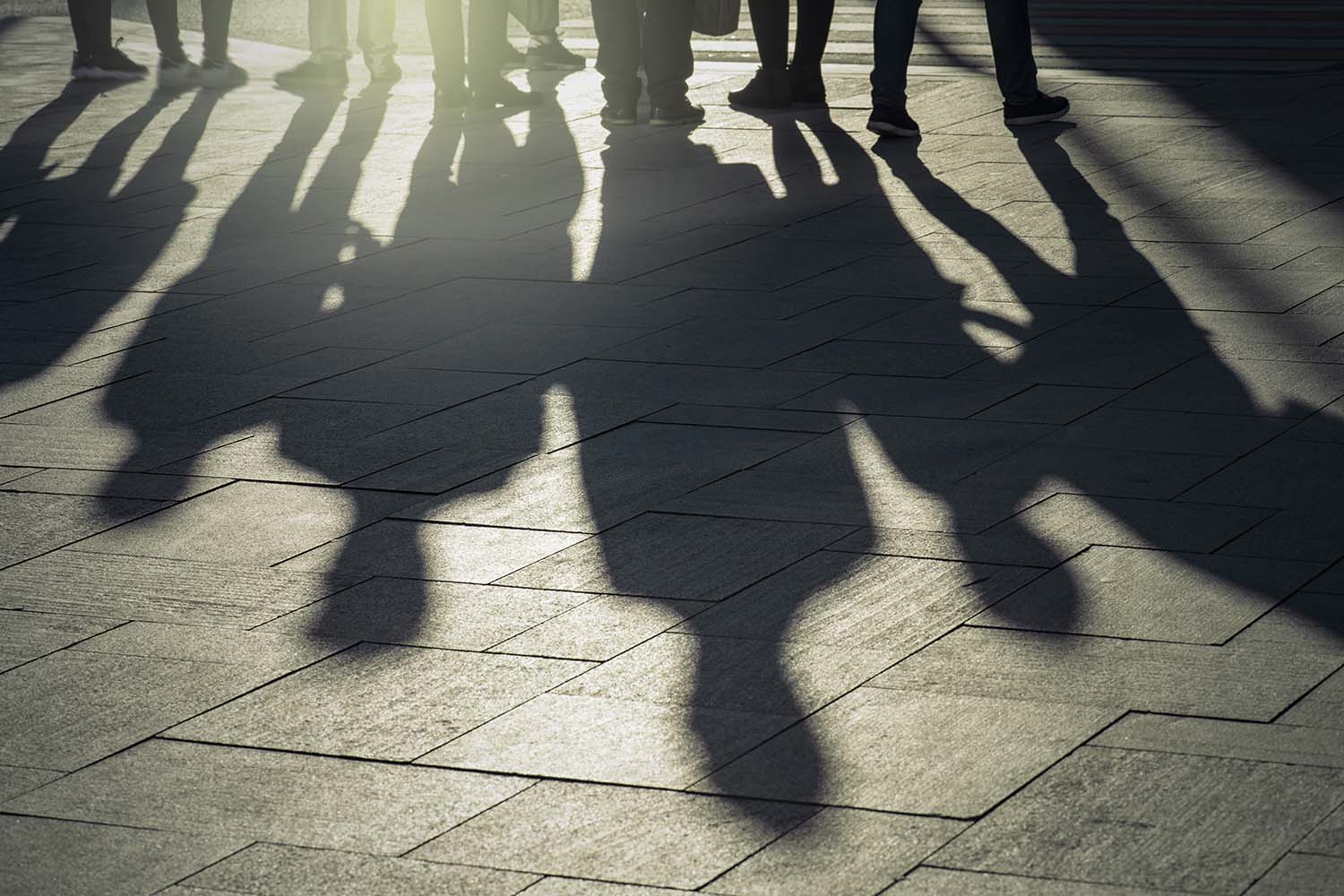 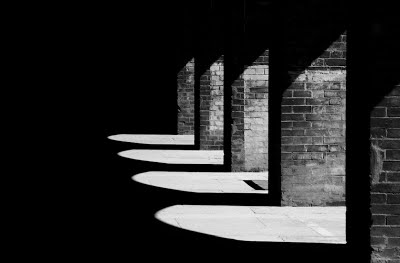 ЗАДАТАК :


Урадите фотографију у којој ћете приказати игру свијетлог и тамног, односно свјетлости и сјене. 
Мотиве сами изаберите...